Quantum Physics-Lecture 6
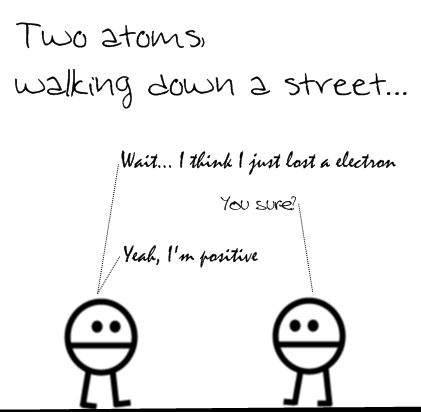 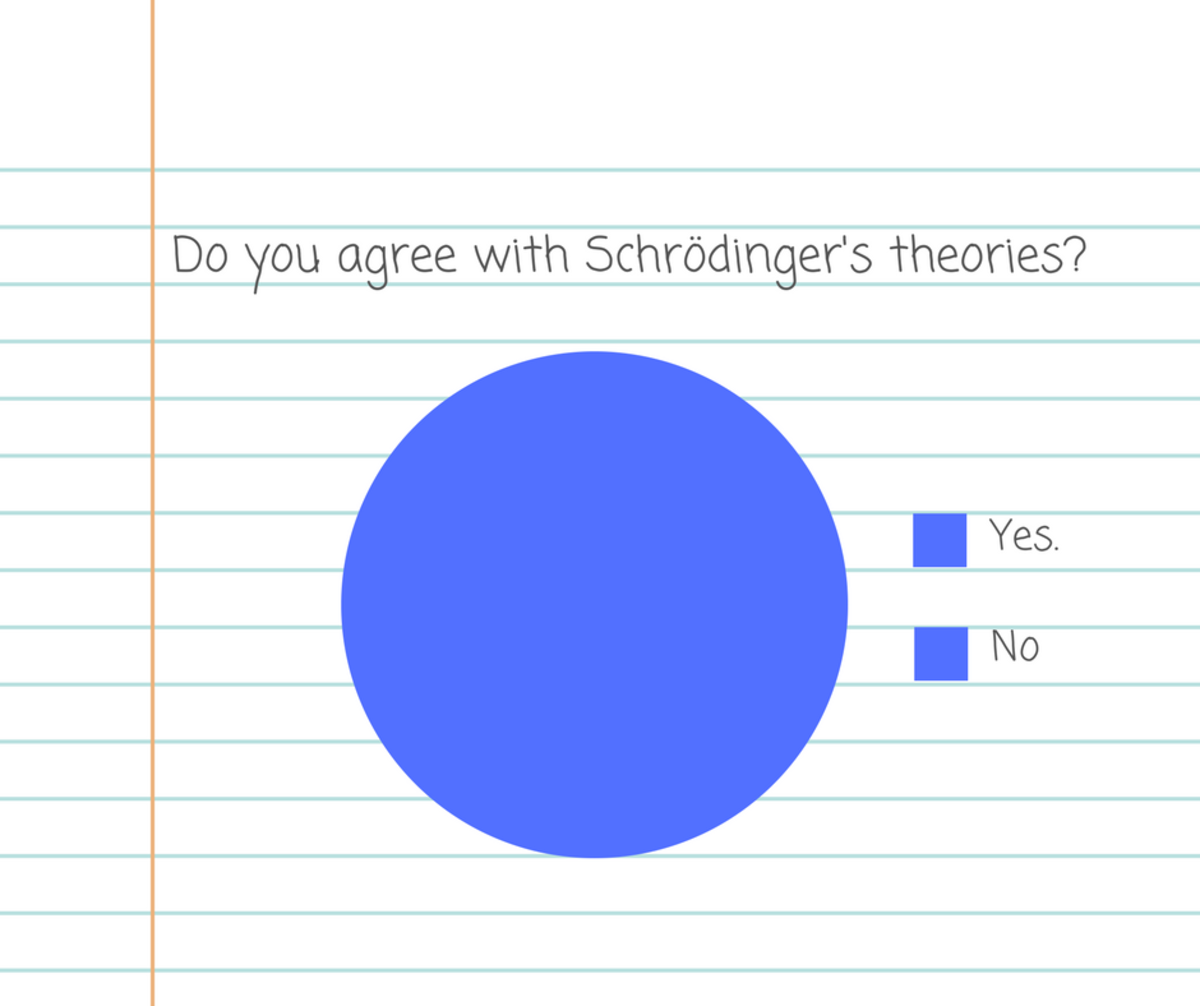 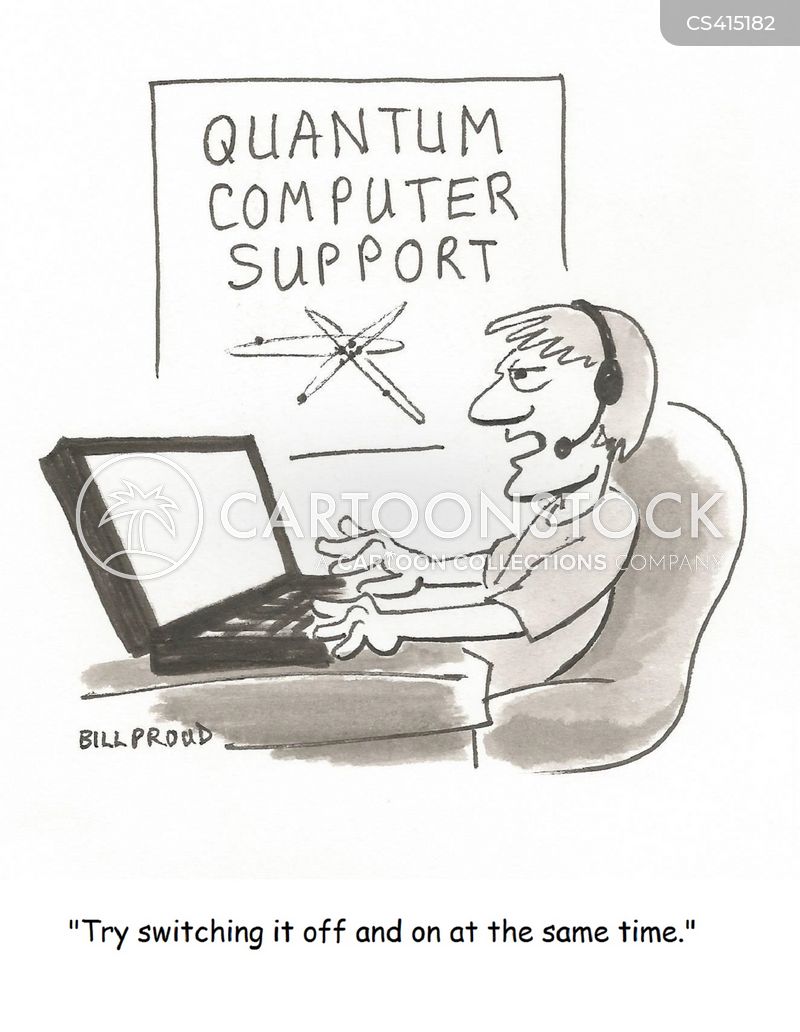 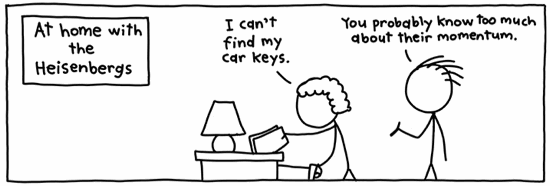 Quantum Tunneling
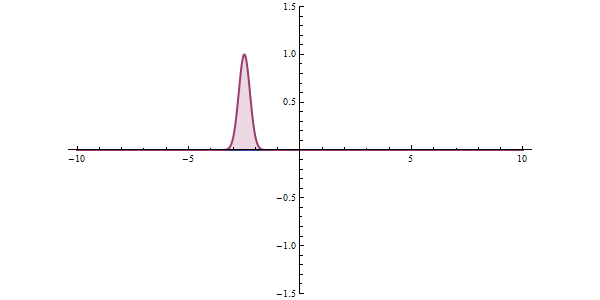 Quantum: Wave function
Classical
U
I
E
x
Solving in region II
Quantum wave function
U
II
E
x
Region III
V
III
x
Wave functions in 3 regions
Physical Interpretation
V
III
II
I
E
Effect of Tunneling!
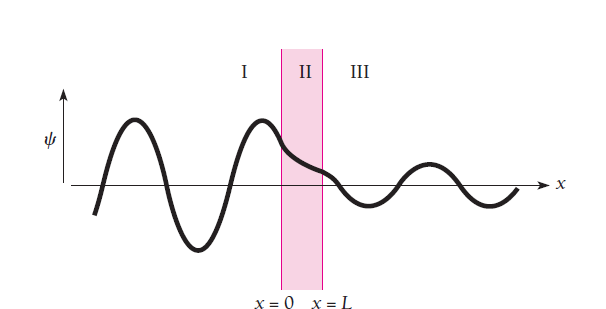 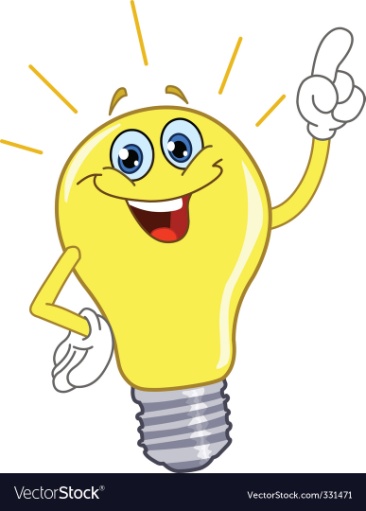 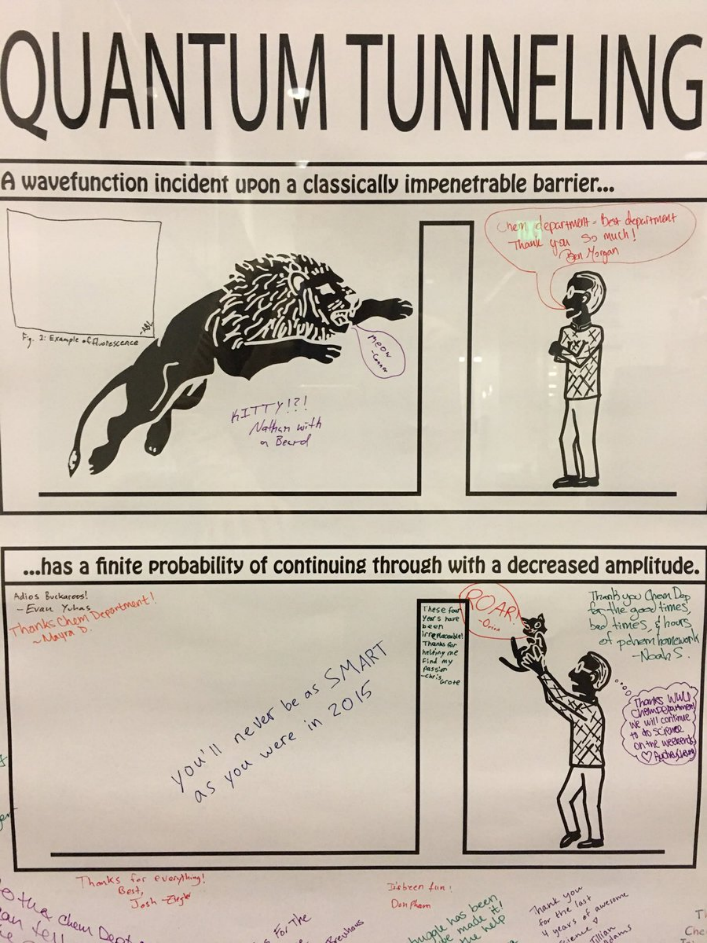 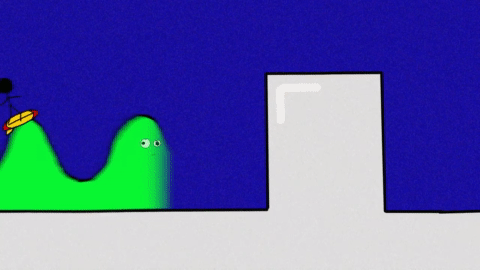 Determining the relation between the coefficients A’s and B’s
Tunneling Probability or Tunneling coefficient
Using Boundary Conditions
Recollect
x=0
Using first boundary conditions
Using second boundary conditions
V
II
III
x=a
Using first boundary conditions
Using second boundary conditions
Find the relation between coefficients AIII and AI from eqns 1,2,3 and 4
Tunneling Probability or Tunneling coefficient
Applications
Alpha decay




Scanning Tunneling Microscope (STM)
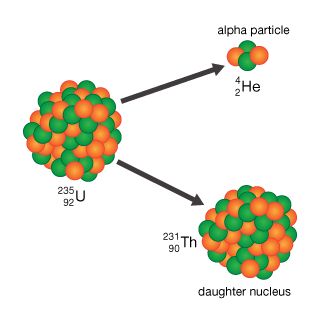 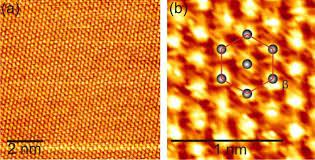 Finite Square well
V(x)
X=a
X=-a
(X)
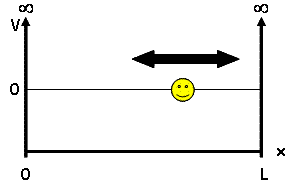 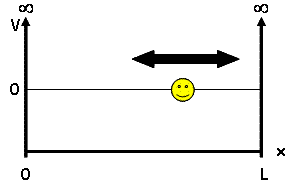 n=1,2,3,….
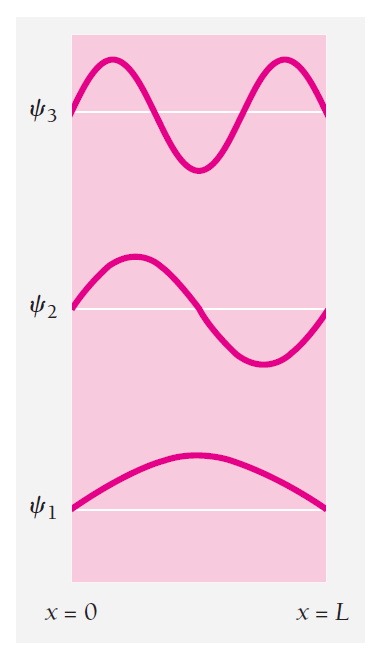 Consider a particle in a symmetrical box
L/2
-L/2
Guess the wavefunction!
-L/2
L/2
For n=1
For n=2
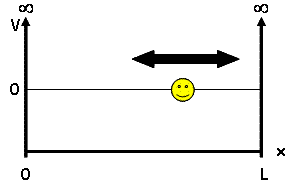 L/2
-L/2
For m=even
For n=odd
V(x)
X=a
X=-a
(X)
Case 1 : E<0
In the region –a<x<a :
The solutions are
The solutions are
V(x)
X=a
X=-a
(X)
Will the wavefunction be zero at the boundaries ?
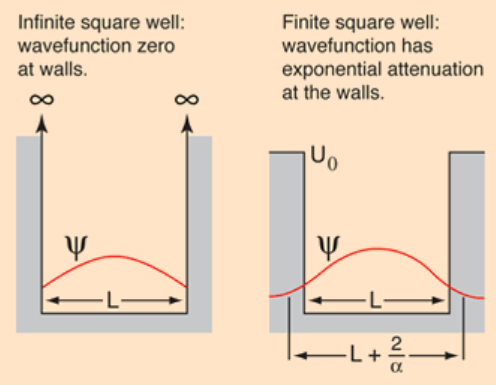 Case 1 : E<0
In the region x<-a, the potential is zero. Therefore:
The general solution is
Case 1 : E<0
In the region x>a, the potential is zero. Therefore:
The general solution is
Case 1 : E<0
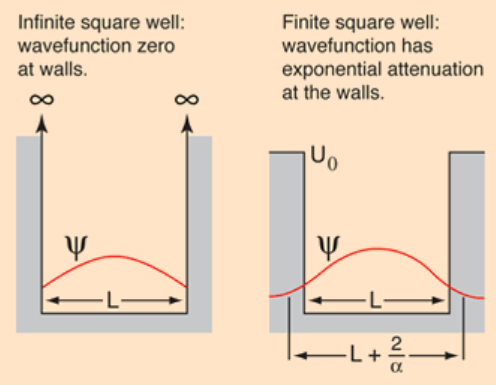 Case 1 : E<0
Let us work with even solution
The continuity of the wave function at x=a yields:
The continuity of the derivative of the wave function at x=a yields:
Taking the ratio of the two equations yields :
The continuity of the wave function and its derivative at x=a yields:
Squaring and adding the equations yield:
Have the variable transformations for simplicity
Therefore:
Therefore from the continuity of wavefunction and its derivative at boundaries, we get
Solve graphically
Z
Look for the  intersection points
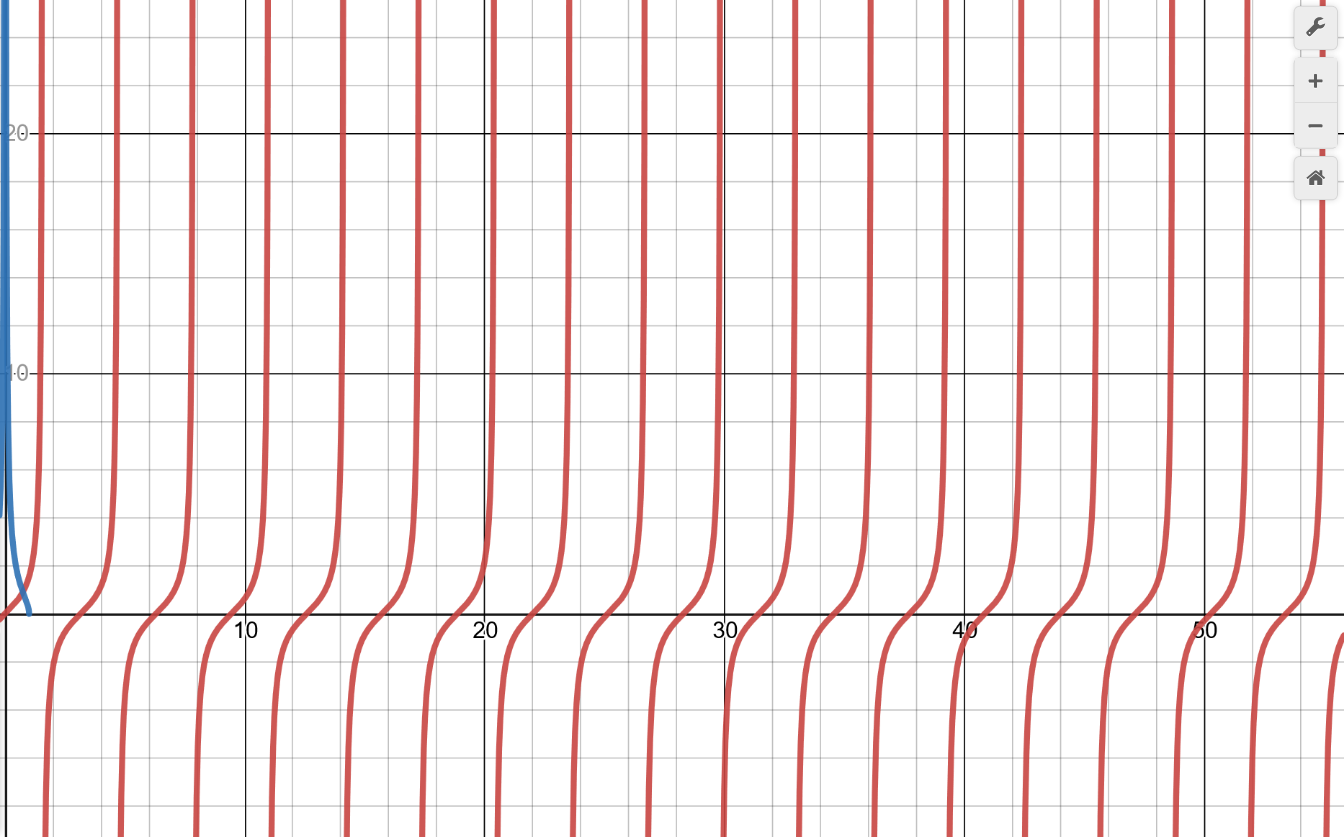 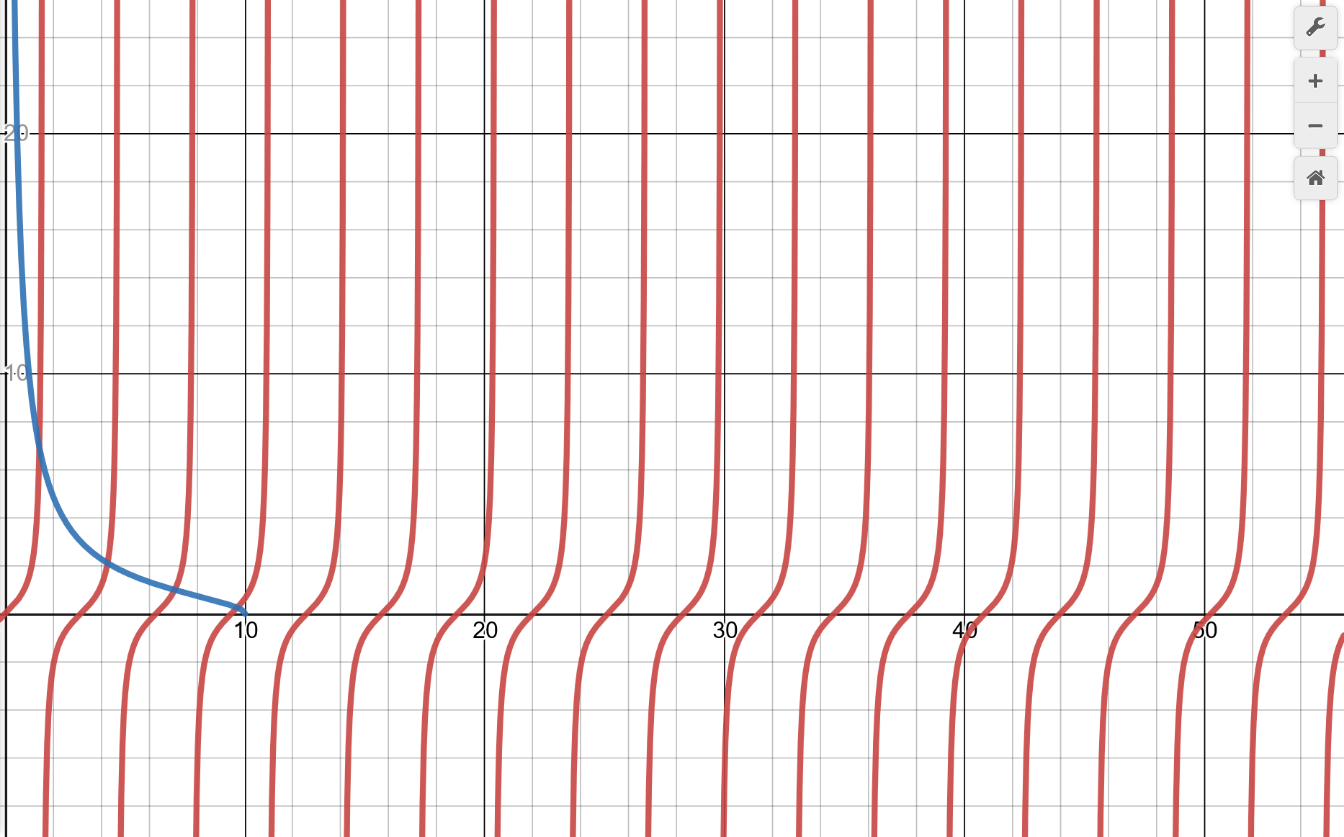 Wide, deep well
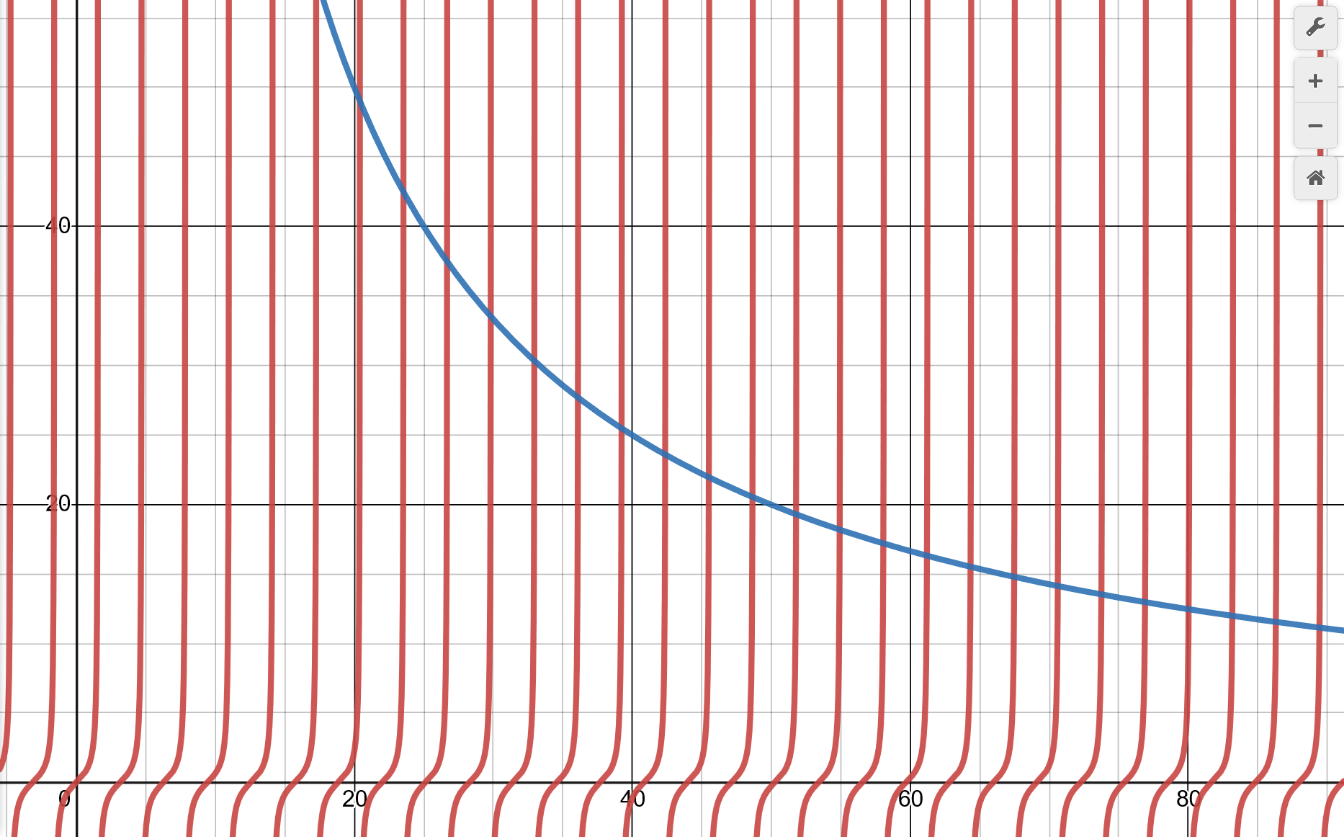 Corresponds to the KE of particle in a box!
Try the even function yourself
Hint:
What about shallow, narrow well?
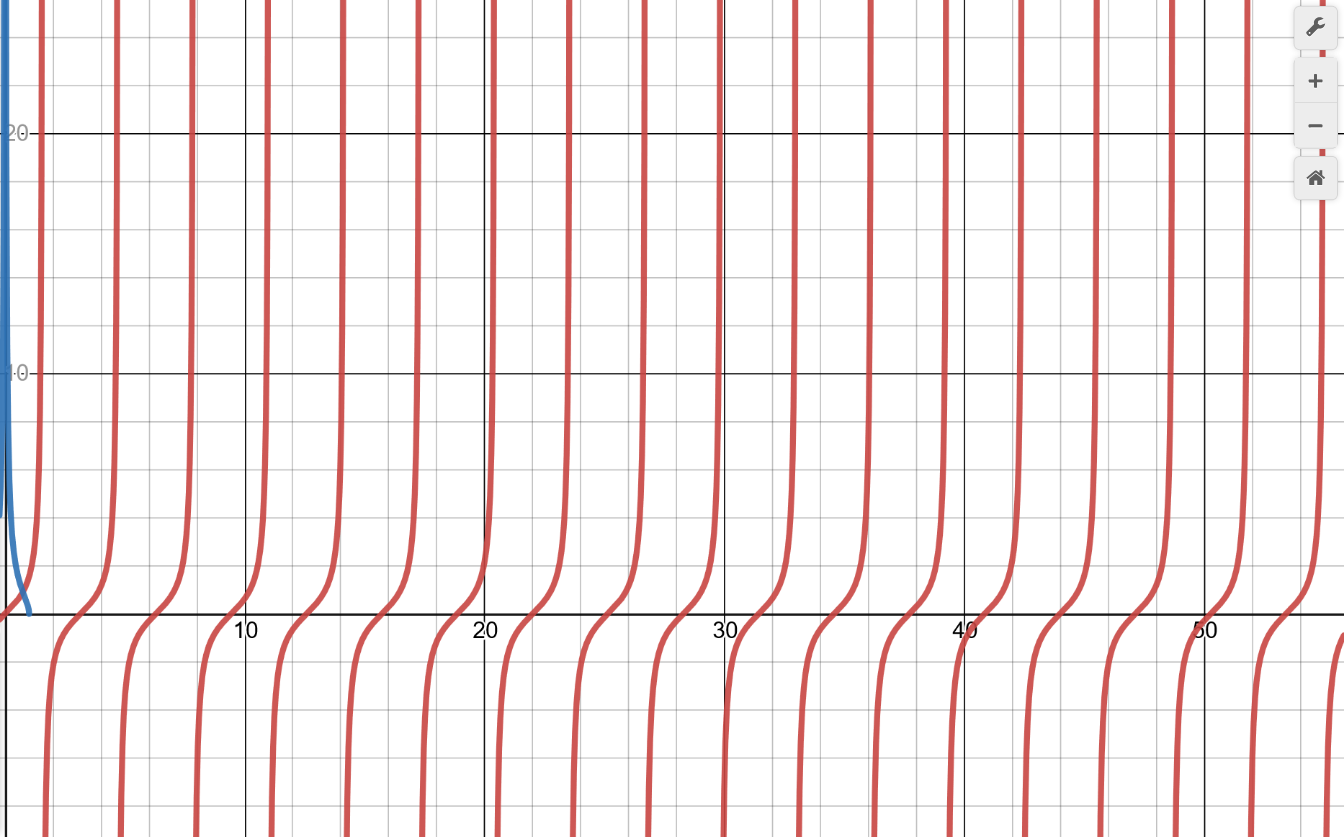 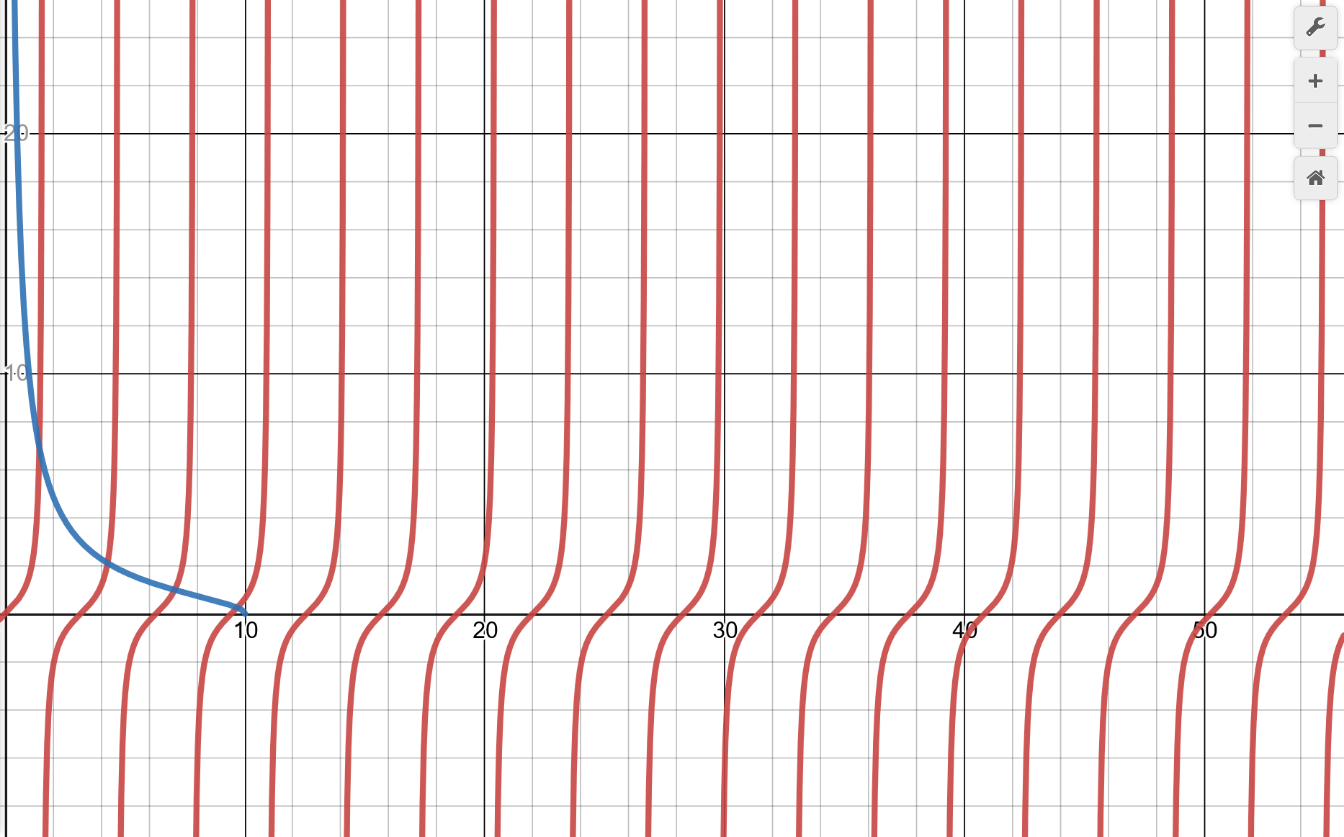 As z0 decreases, there are fewer and fewer bound states, until finally only one remains!
There is always minimum one bound state, no matter how weak is the well!